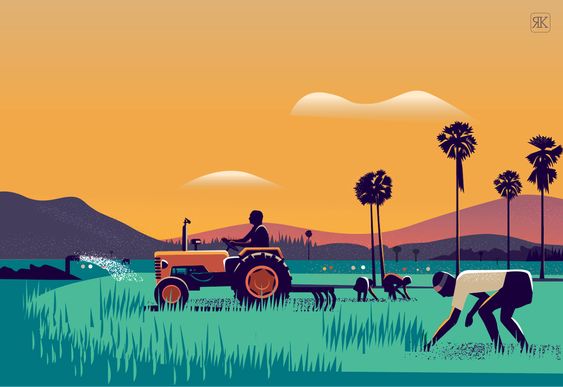 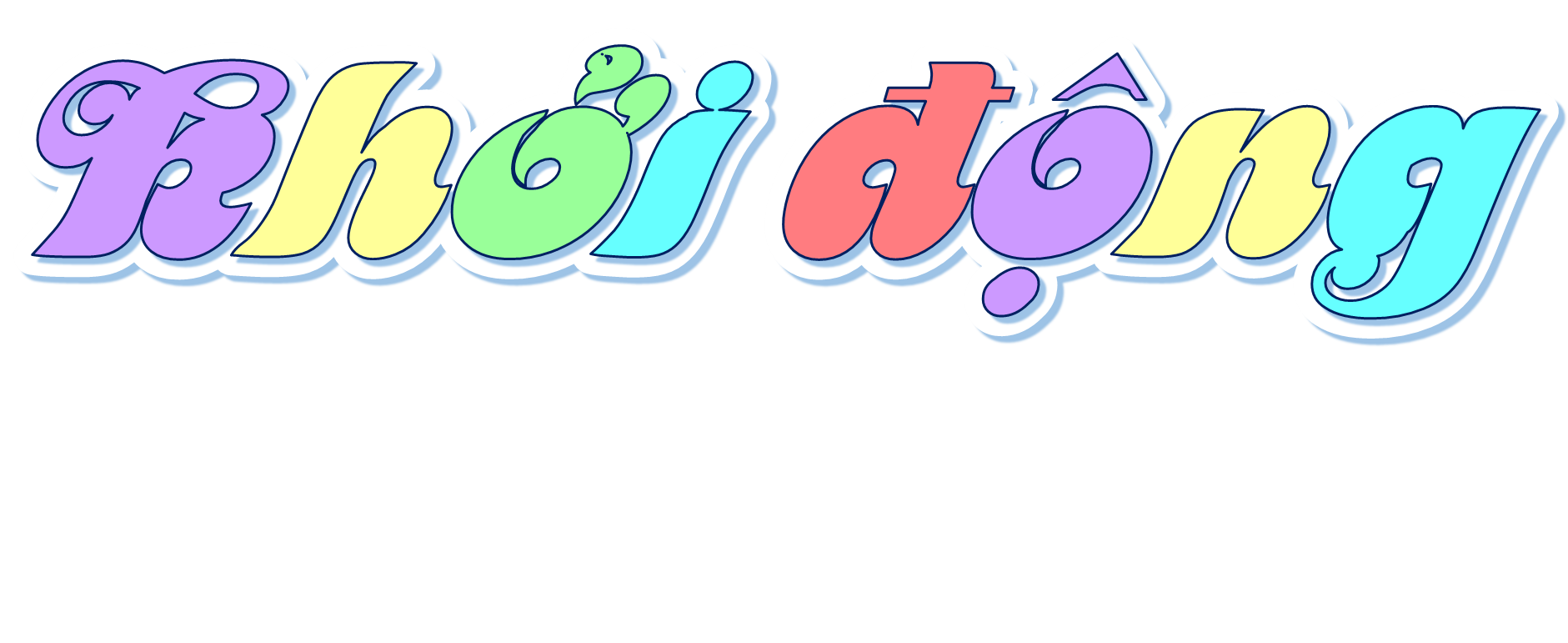 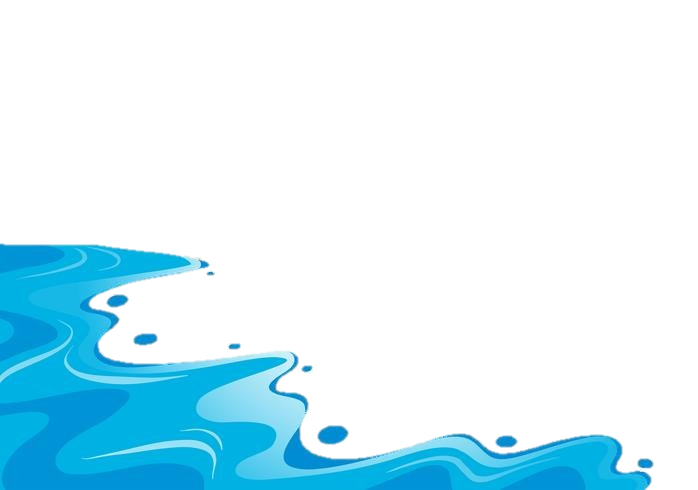 Môi tường thiên nhiên vùng Nam Bộ thuận lợi cho sinh hoạt và sản xuất?
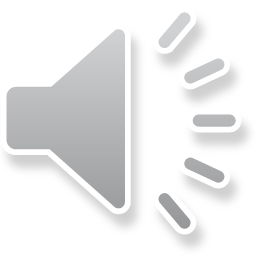 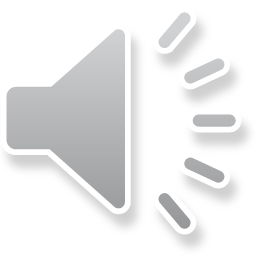 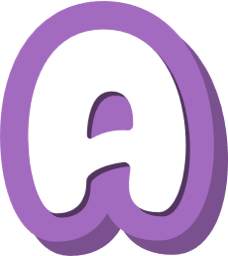 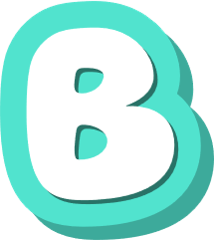 Thủ công nghiệp
Nông nghiệp
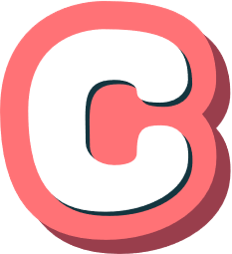 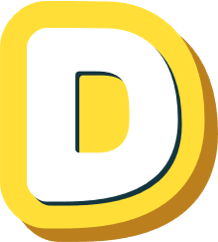 Du lịch
Công nghiệp
[Speaker Notes: GV CLICK CHUỘT VÀO KHUNG ĐÁP ÁN  XUẤT HIỆN KẾT QUẢ ĐÚNG/SAI]
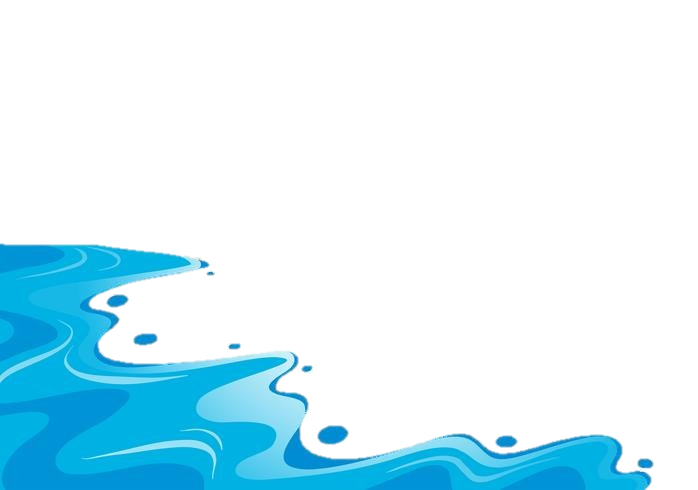 Vùng Nam Bộ có nhiệt độ cao, trung bình…?
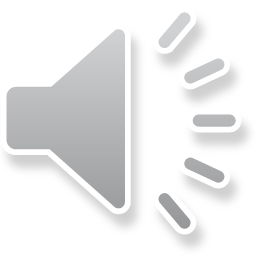 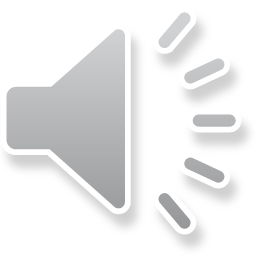 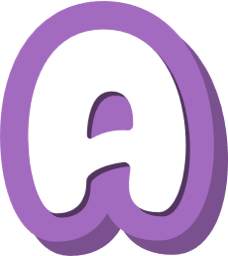 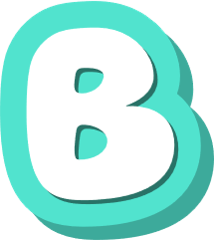 Dưới 27 độ C
Trên 30 độ C
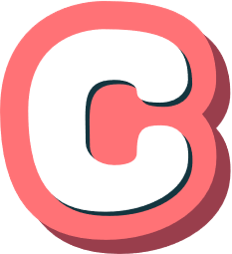 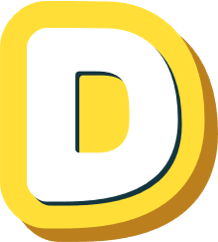 Trên 15 độ C
Trên 27 độ C
[Speaker Notes: GV CLICK CHUỘT VÀO KHUNG ĐÁP ÁN  XUẤT HIỆN KẾT QUẢ ĐÚNG/SAI]
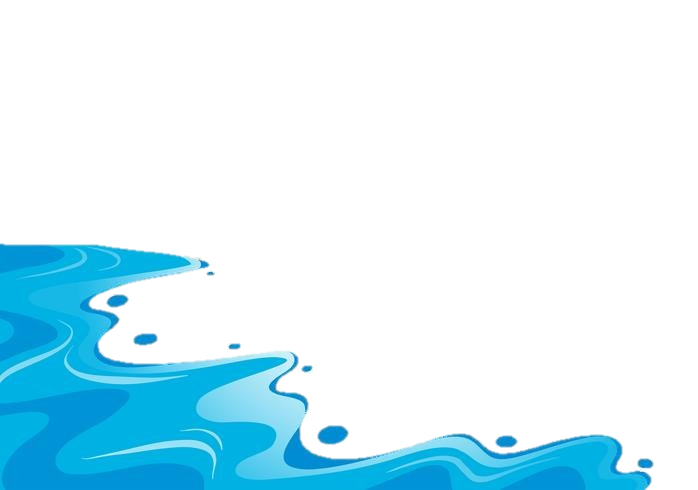 Đất ở vùng Nam Bộ thích hợp để trồng các loại cây công nghiệp nào?
Cao su, hồ tiêu, điều,…
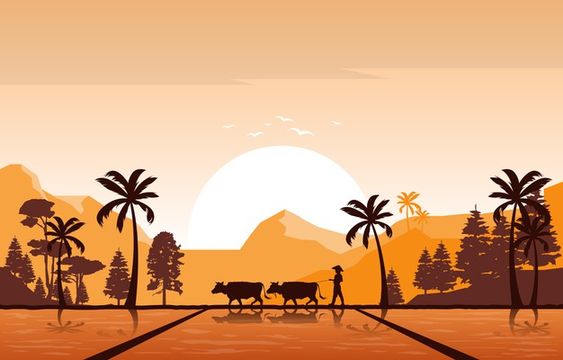 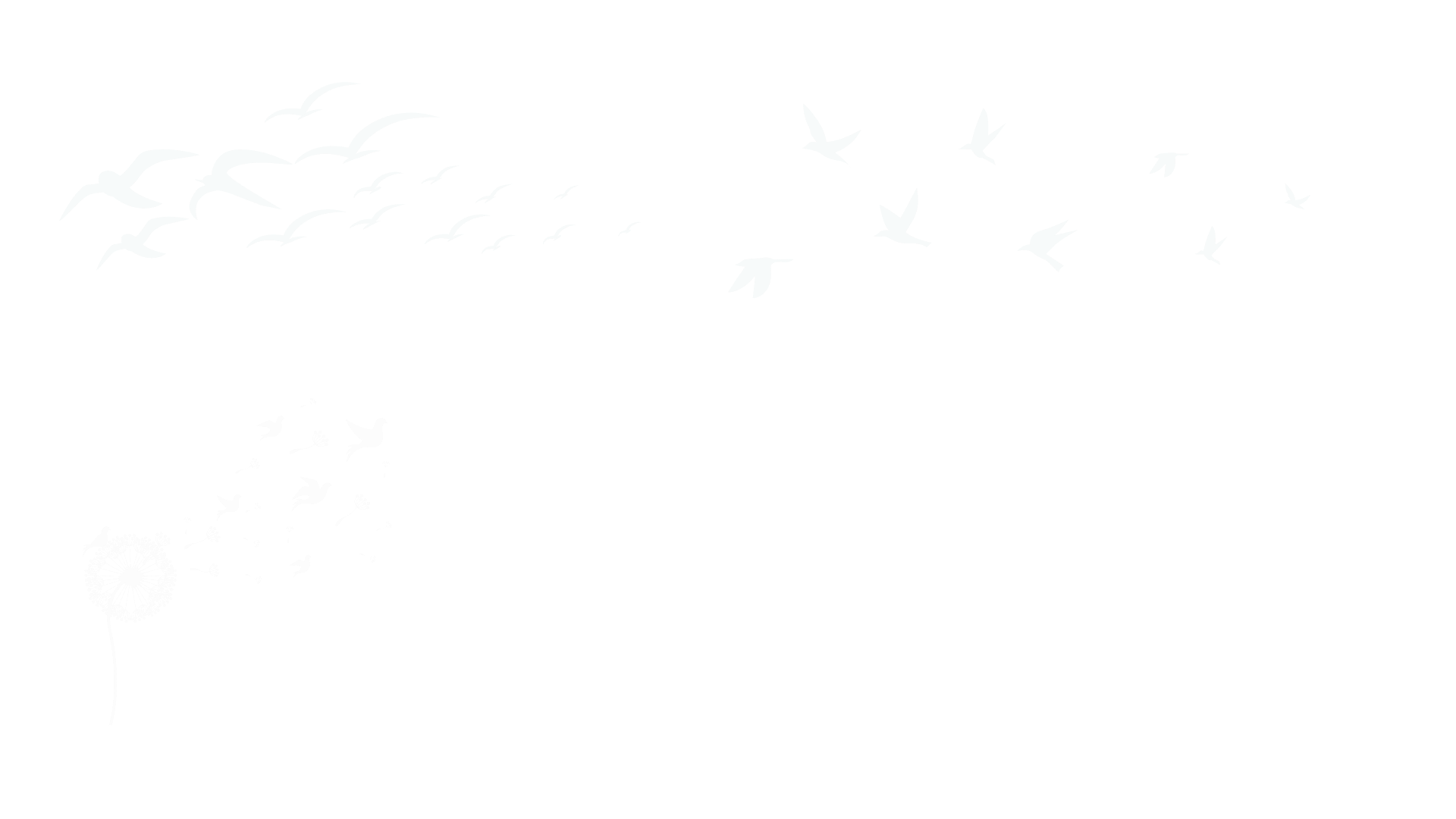 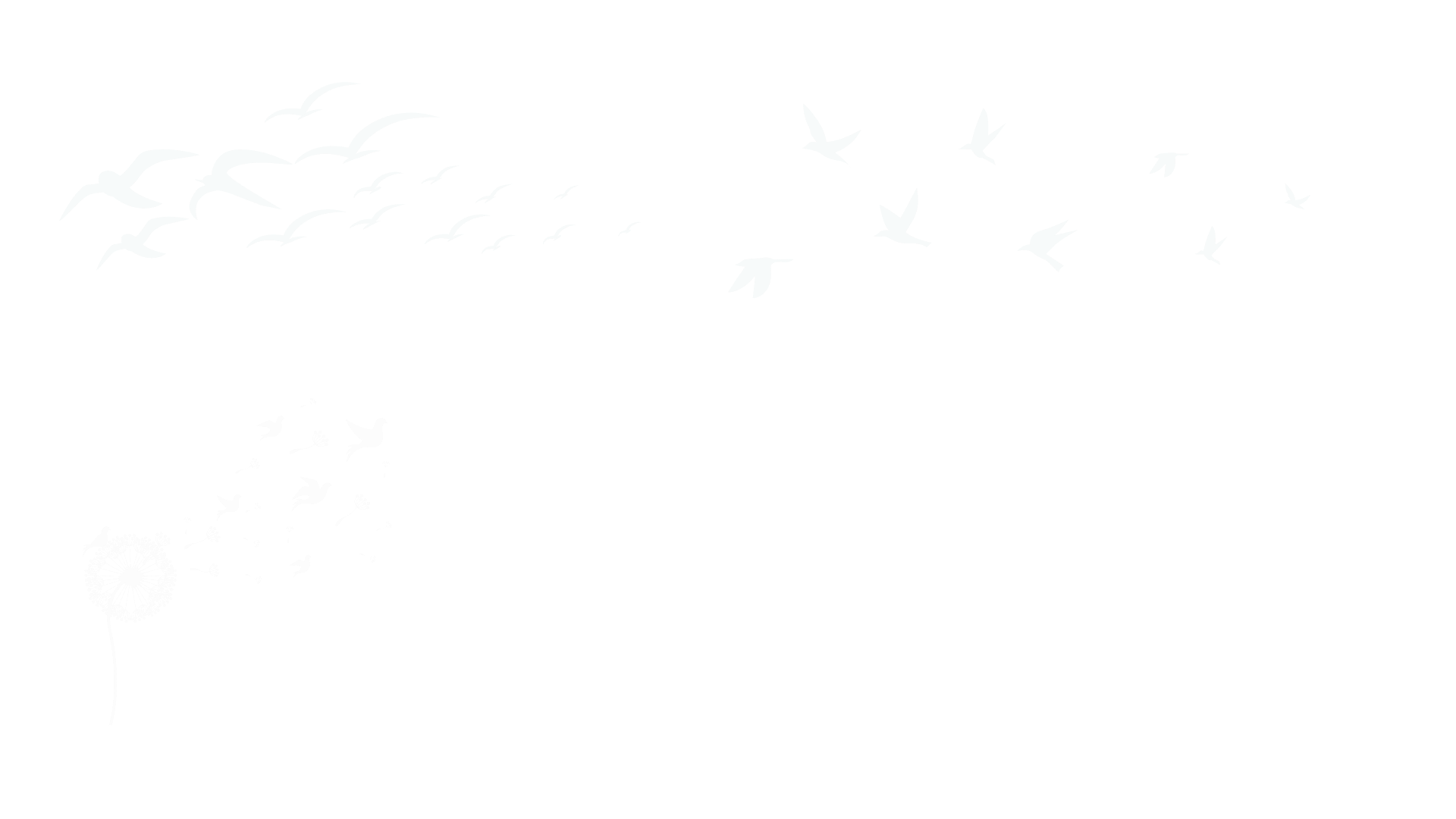 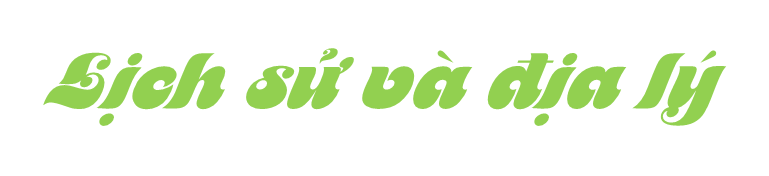 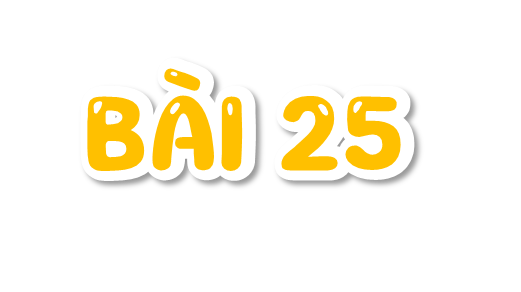 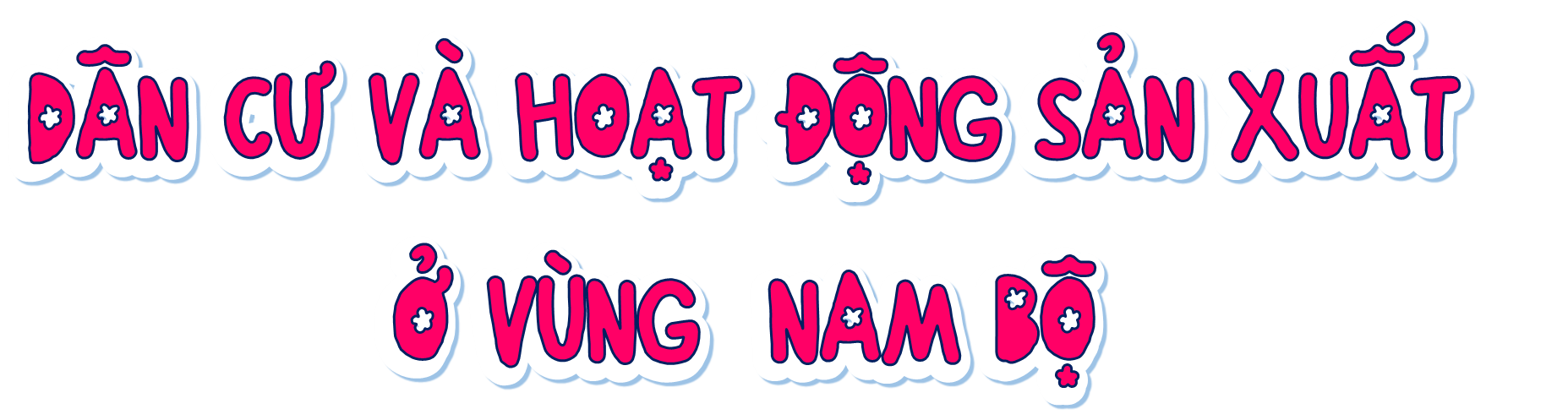 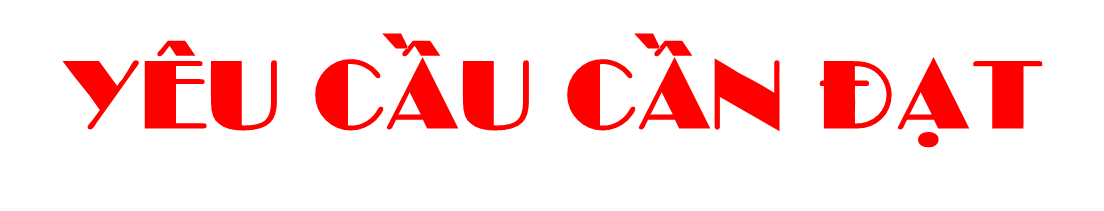 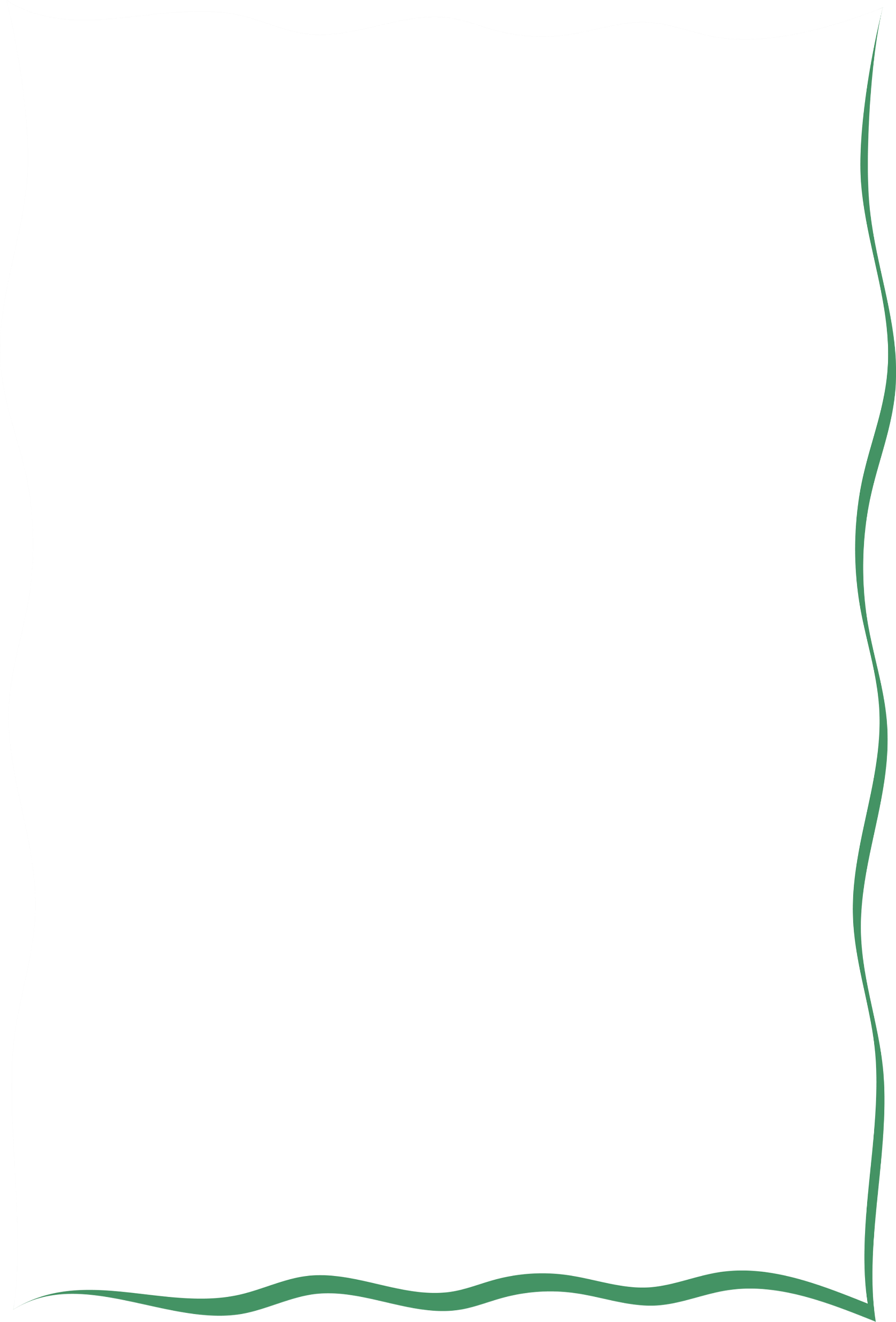 - Kể tên được một số dân tộc ở vùng Nam Bộ
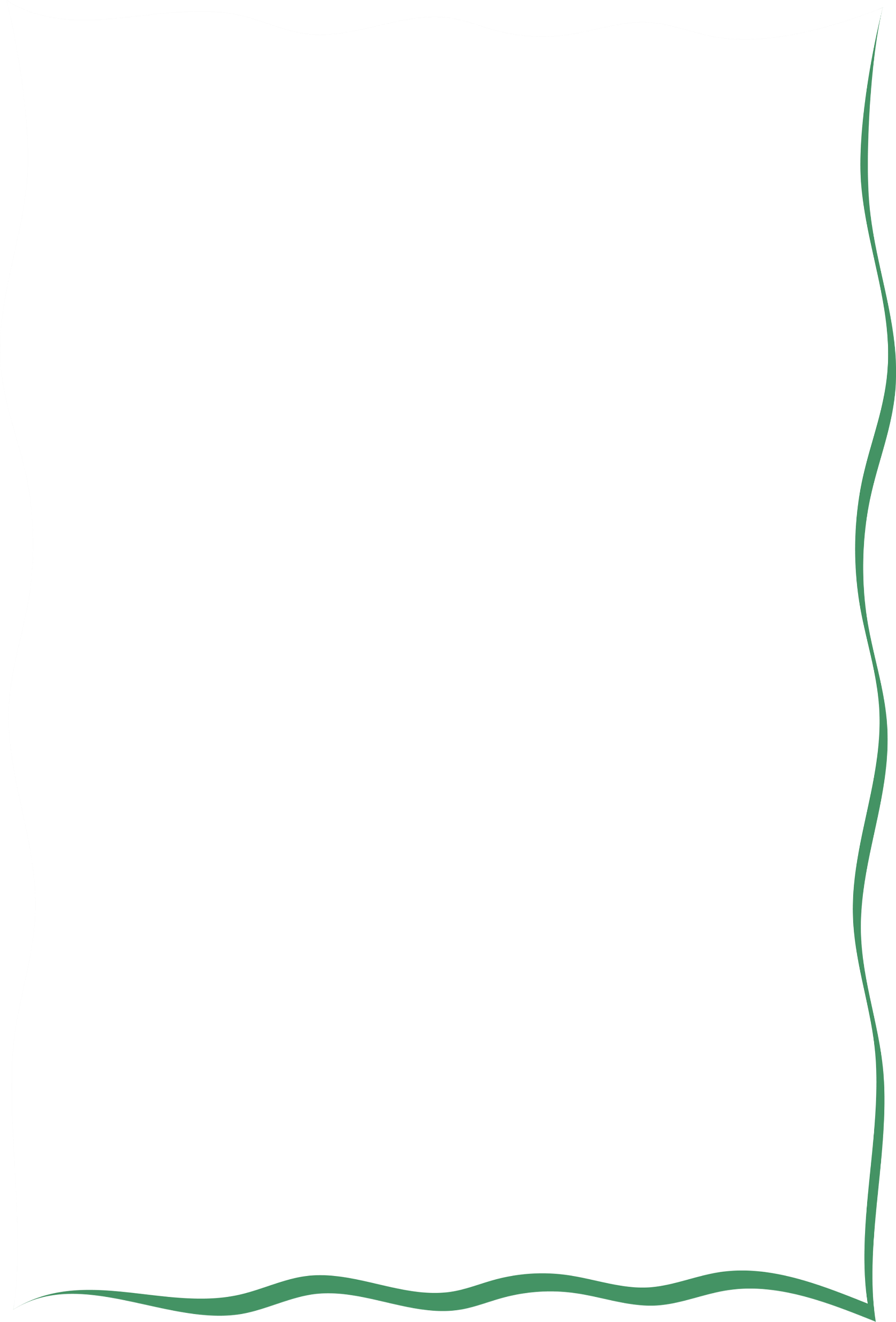 - Xác định được trên bản đồ hoặc lược đồ vùng Nam Bộ sự phân bố một số ngành nông nghiệp, cây trồng, vật nuôi.
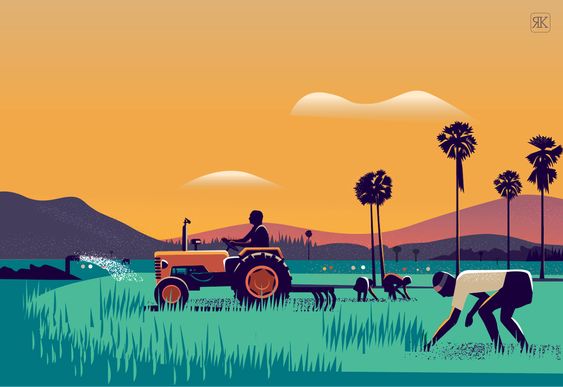 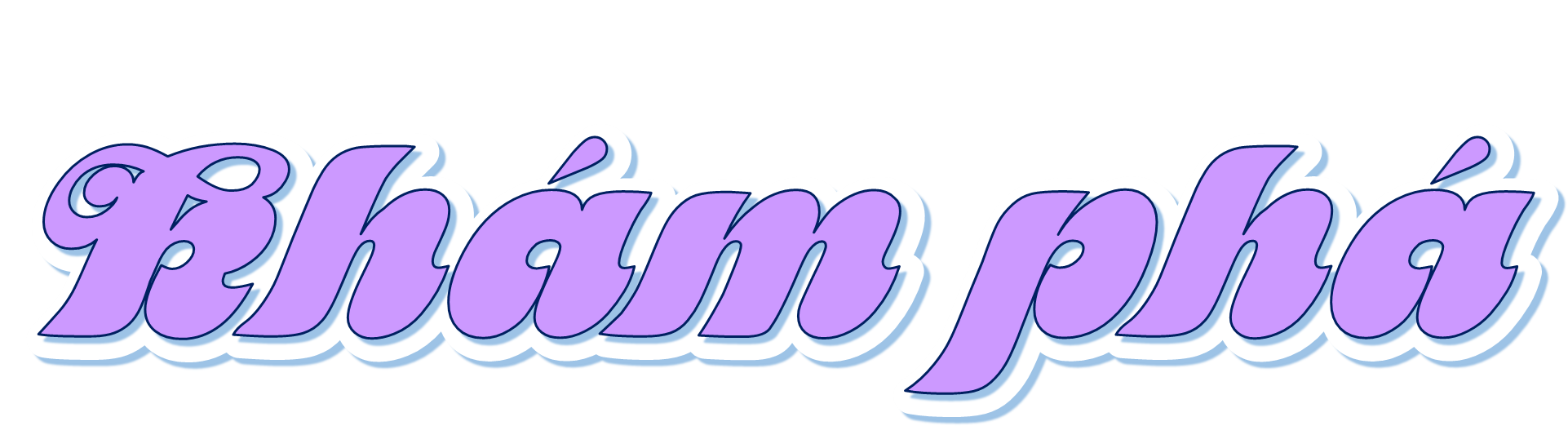 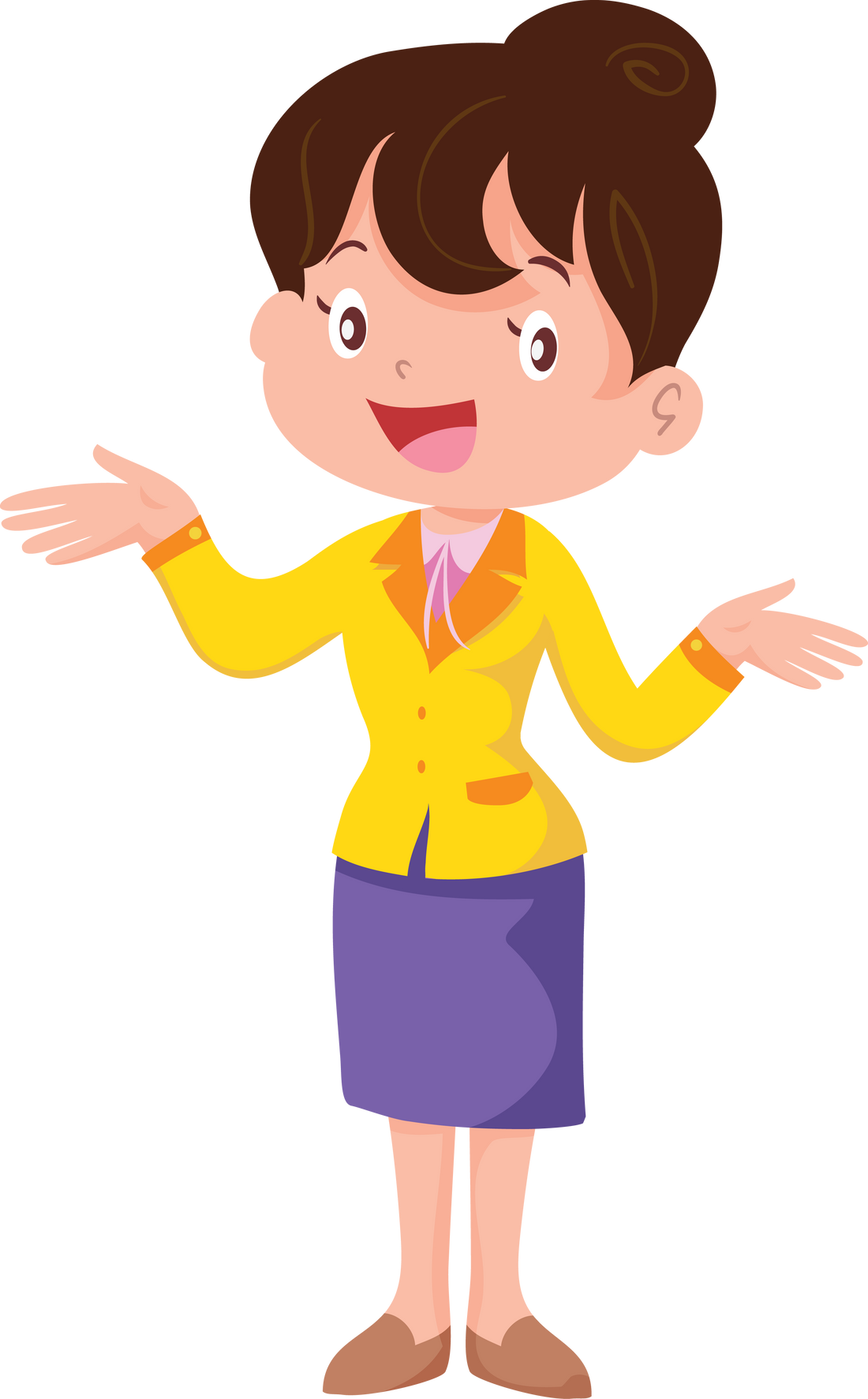 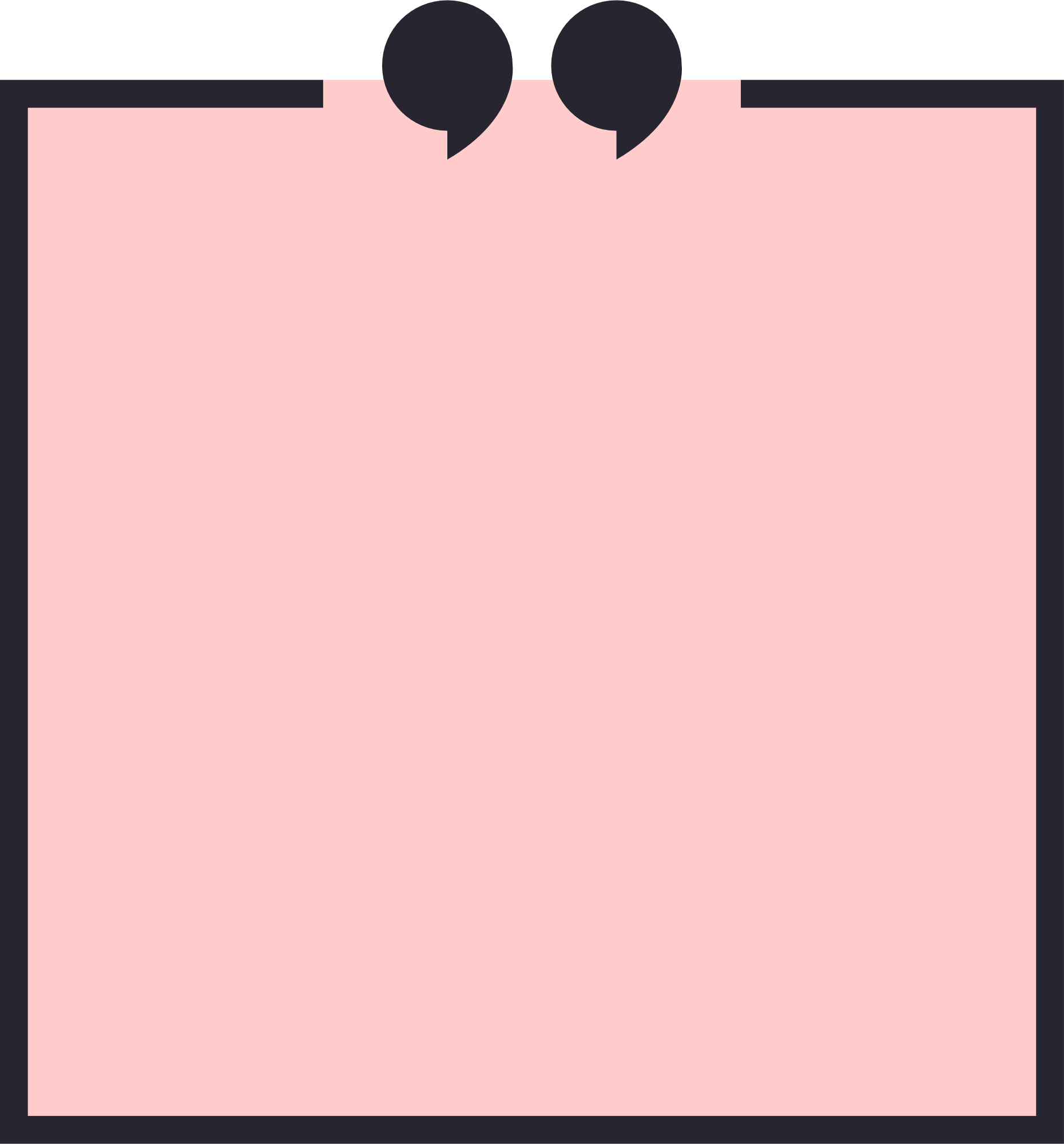 Hoạt động 1:  Tìm hiểu về dân cư
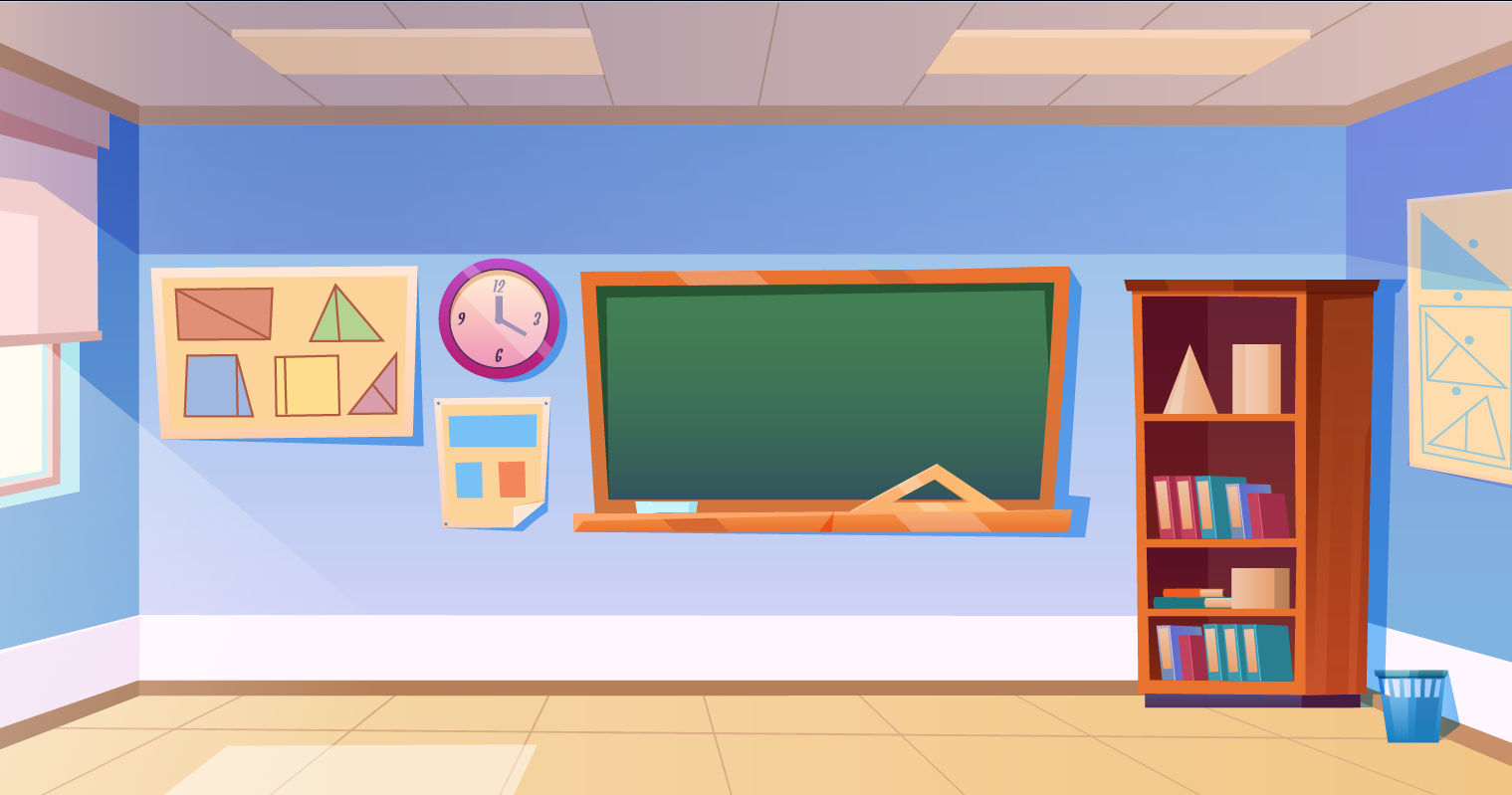 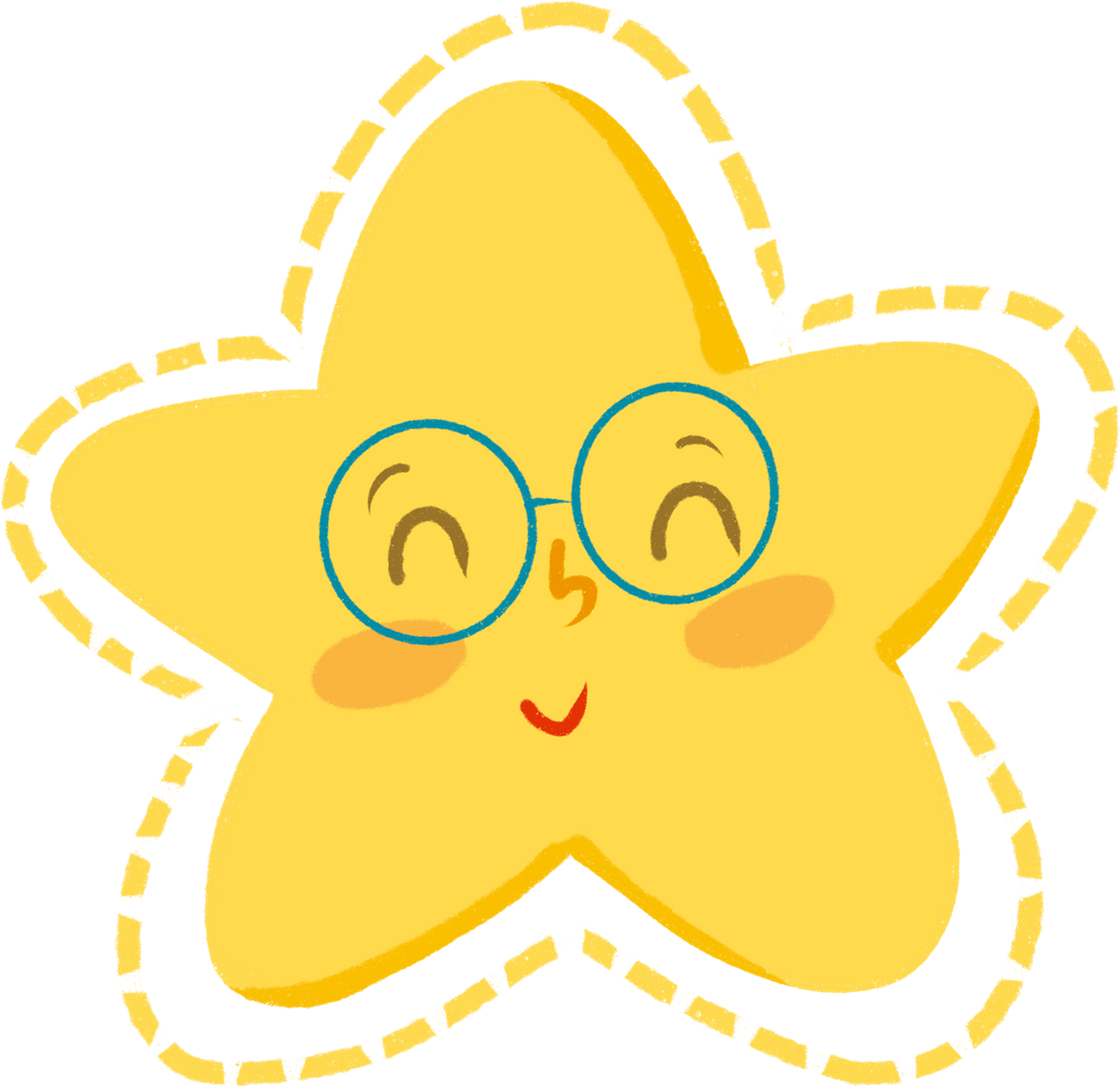 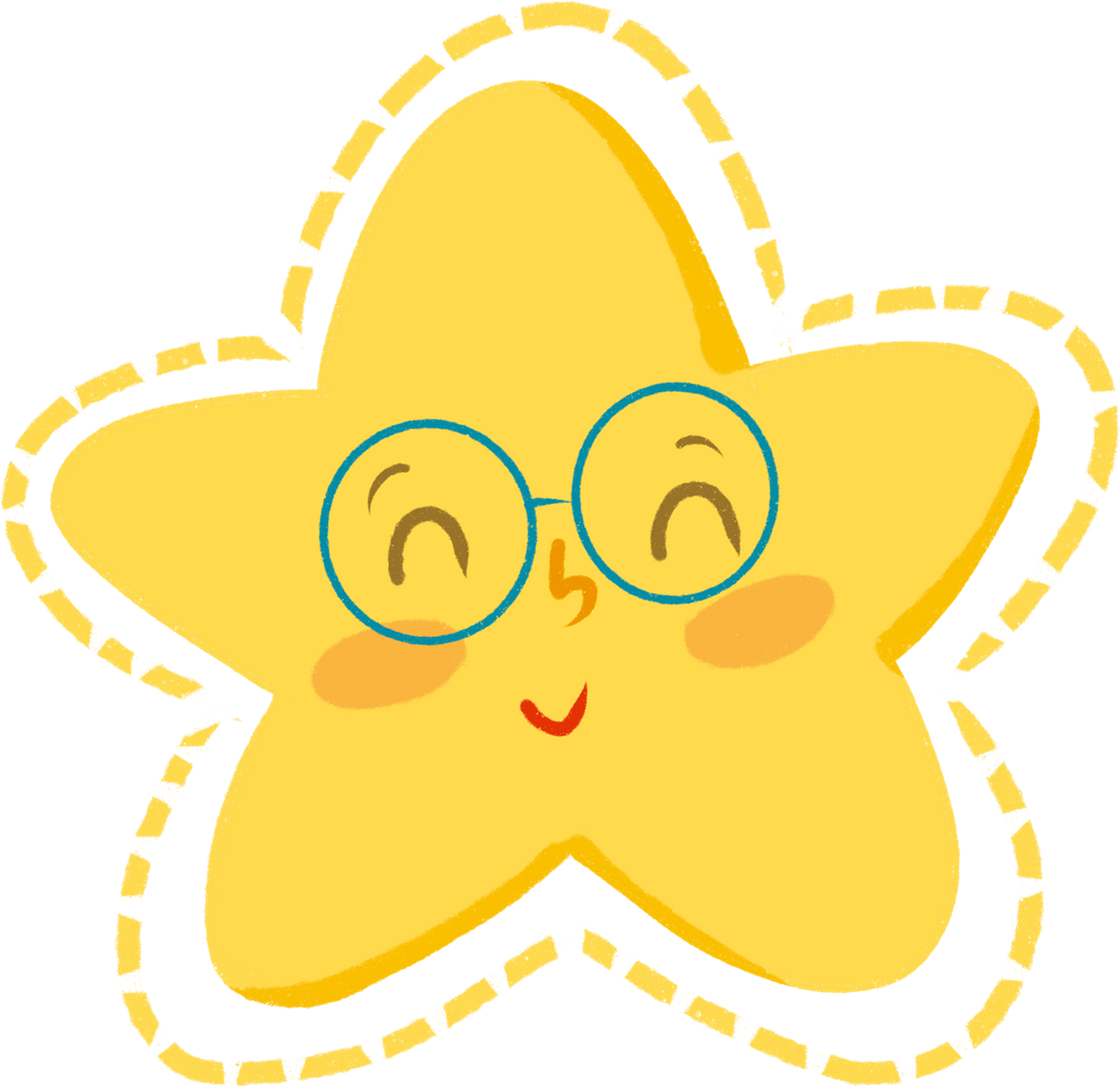 Đọc thông tin, em hãy kể tên một số dân tộc ở vùng Nam Bộ.
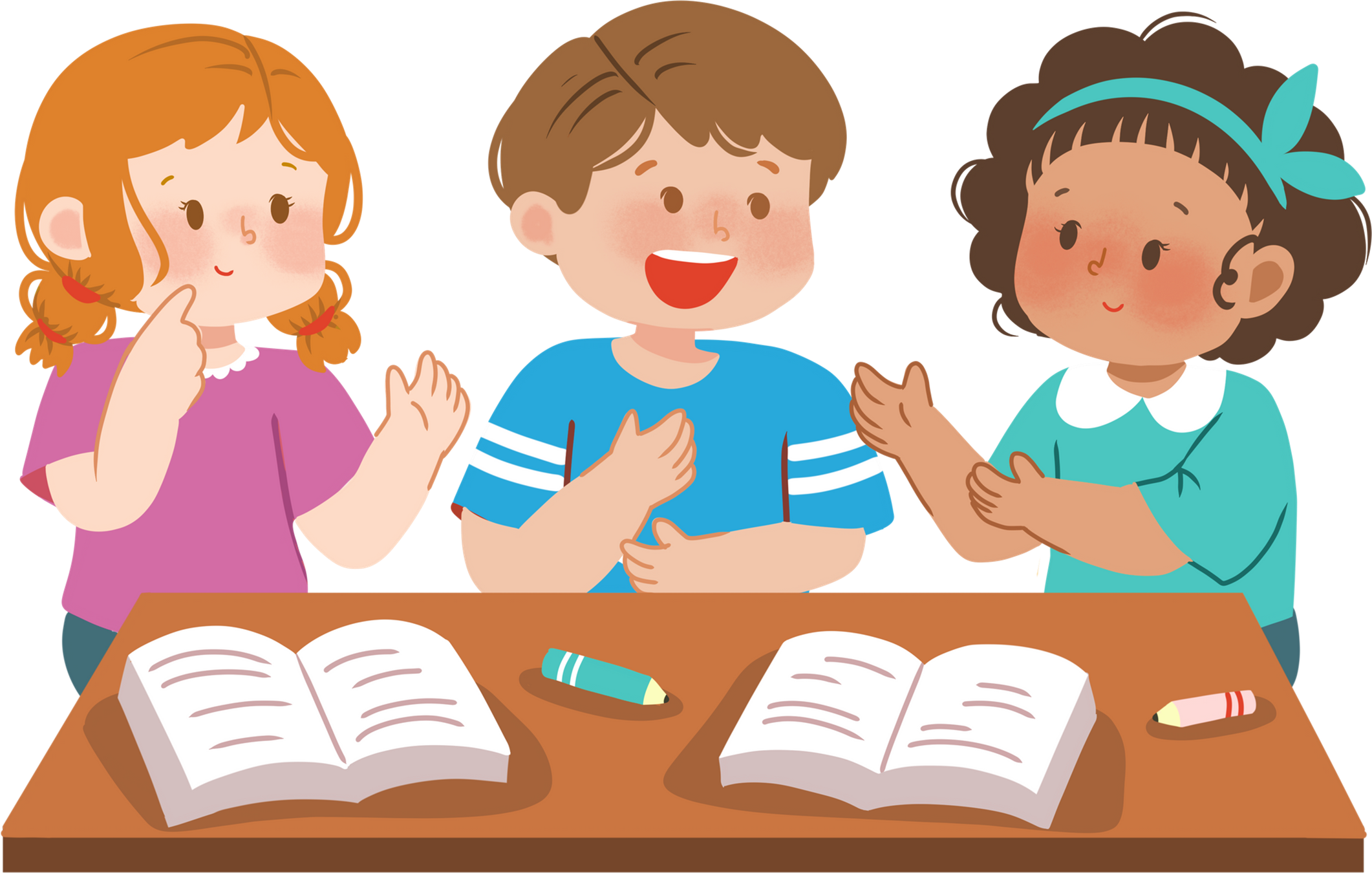 Người Chăm ở Nam Bộ
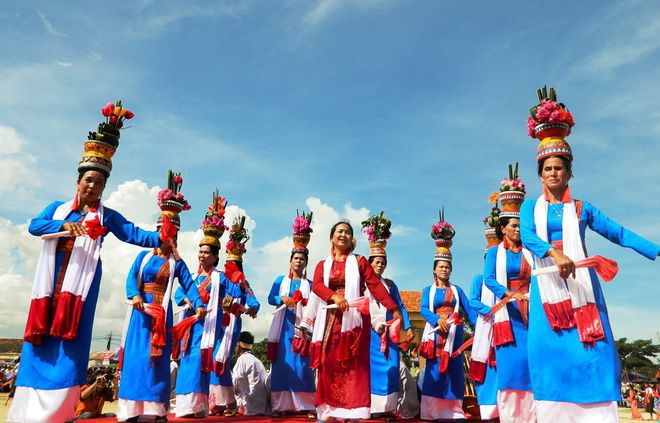 Người Hoa
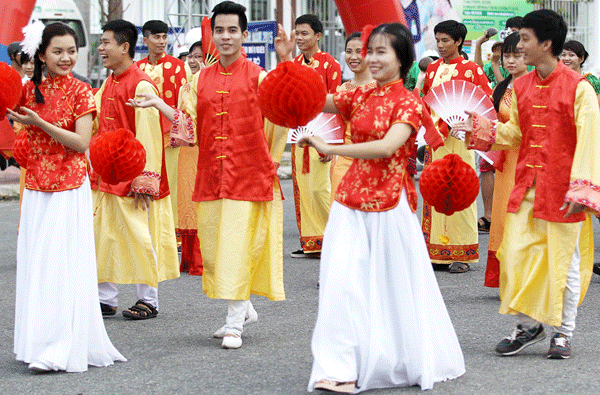 Người Khơ Me
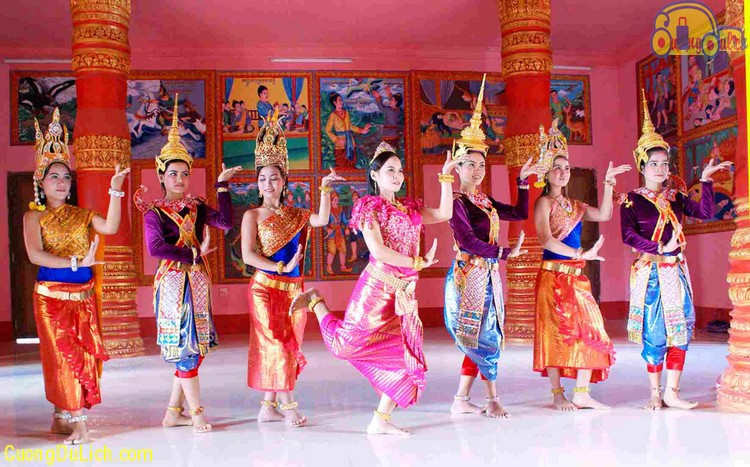 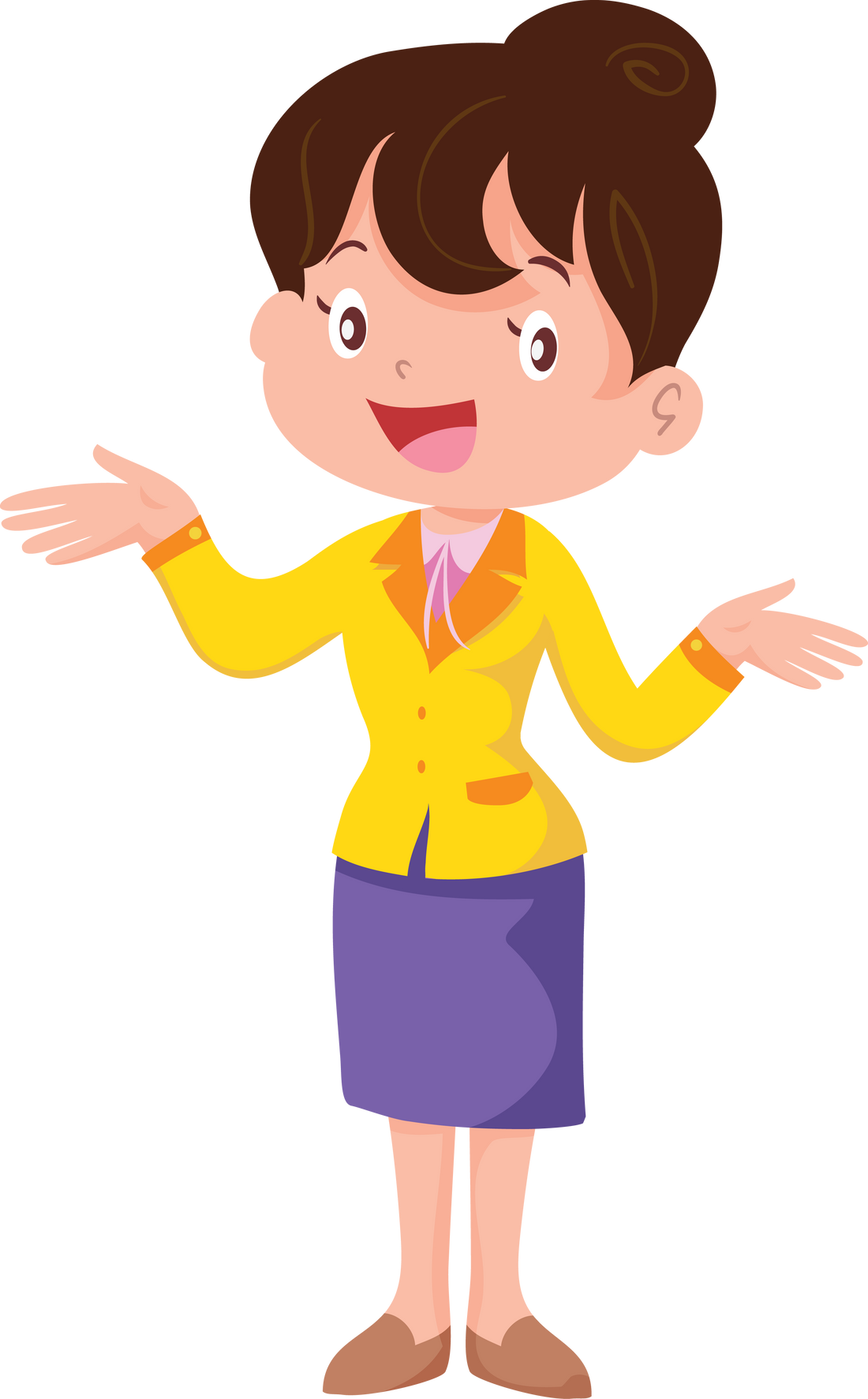 Nam Bộ là vùng đông dân, vùng có số dân là hơn 35 triệu người (năm 2020) 
Một số dân tộc ở Nam Bộ chủ yếu là: Kinh, Khơ me, Hoa, Chăm,..
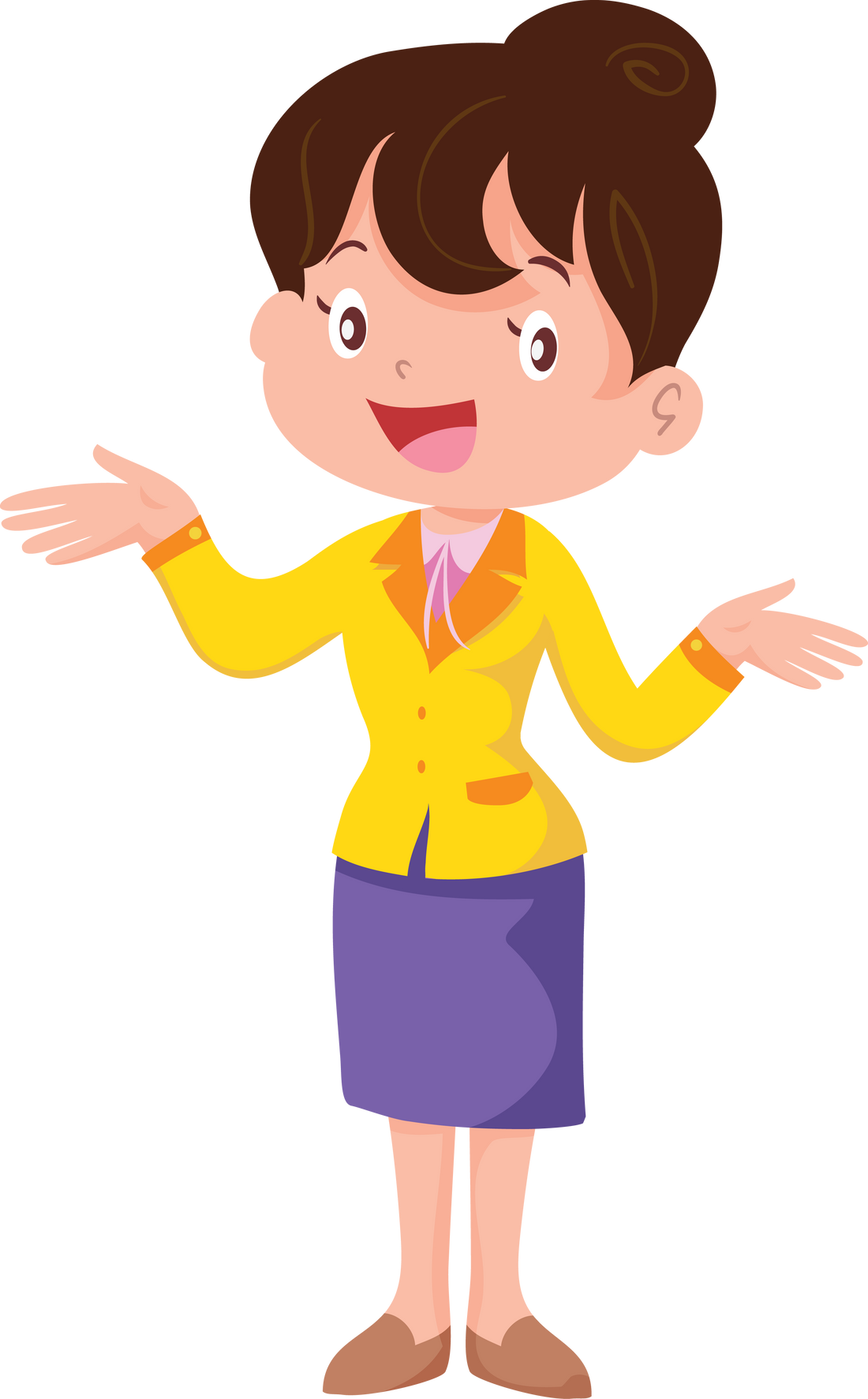 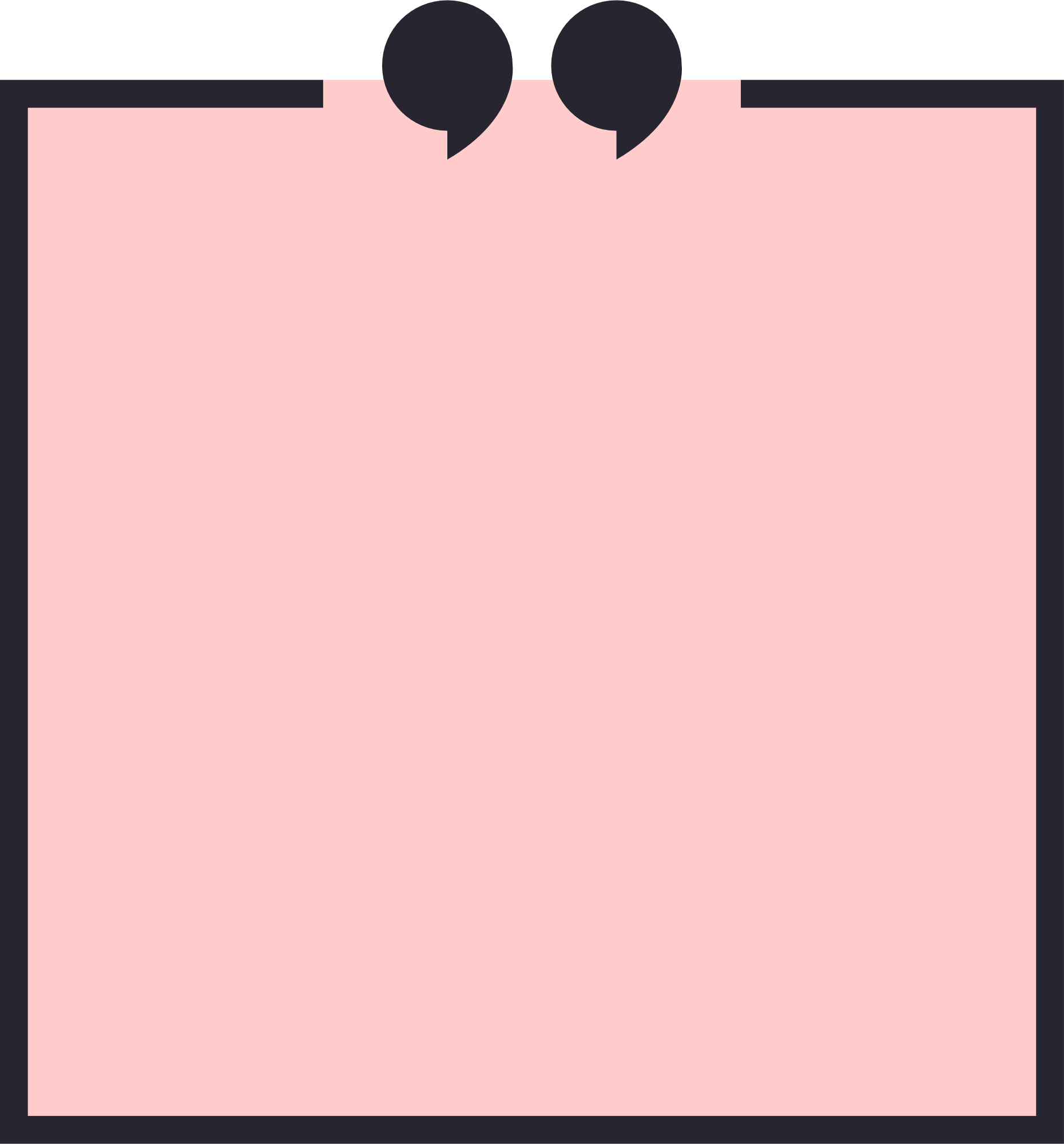 Hoạt động 2: Tìm hiểu về một số hoạt động sản xuất ở vùng Nam Bộ
a) Nông nghiệp
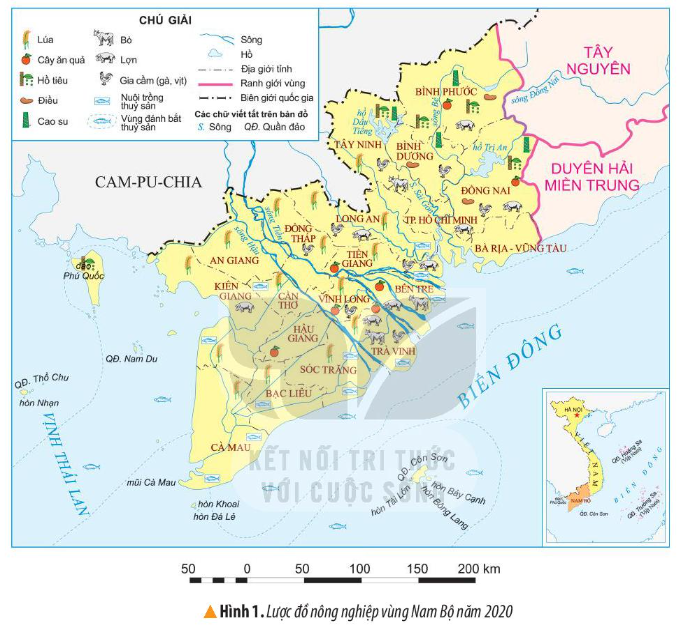 Đọc thông tin và quan sát hình 1, em hãy kể tên và chỉ trên lược đồ một số cây trồng, vật nuôi chính ở vùng Nam Bộ.
Một số cây trồng chính ở vùng Nam Bộ.
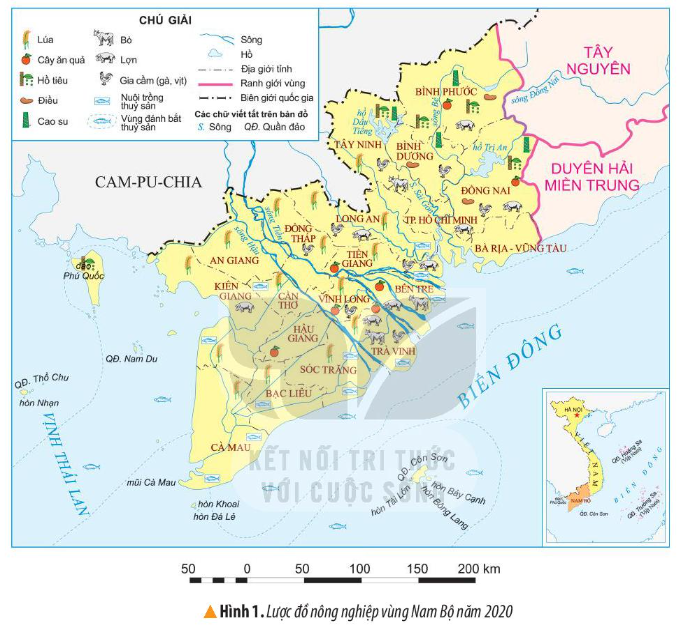 Lúa
Cây ăn quả (sầu riêng, xoài,..)
Cây công nghiệp (cao su, hồ tiêu,..)
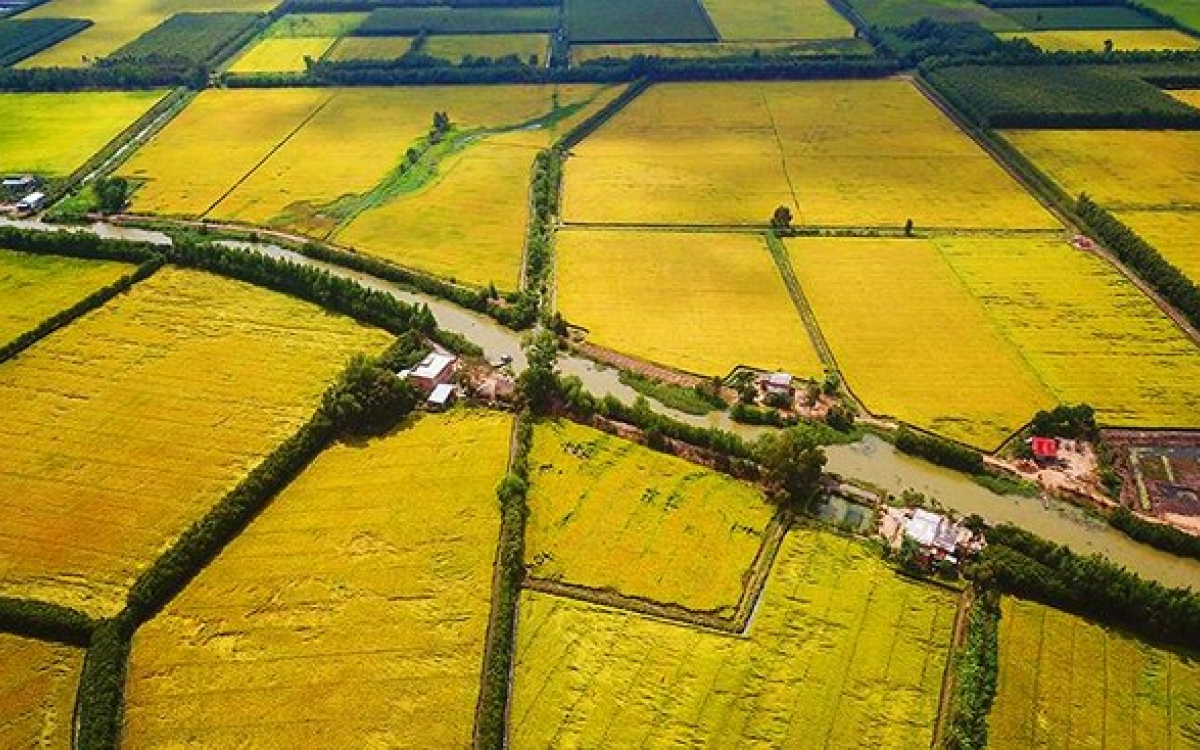 Đồng lúa ở Nam Bộ
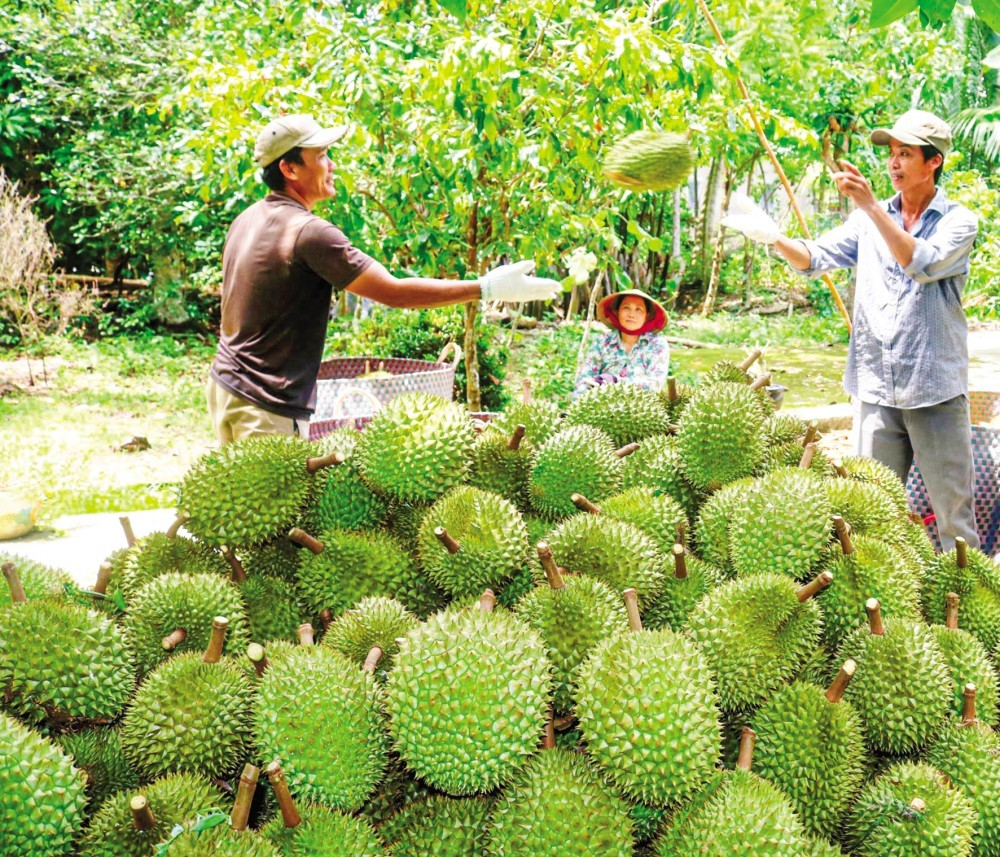 Vườn sầu riêng
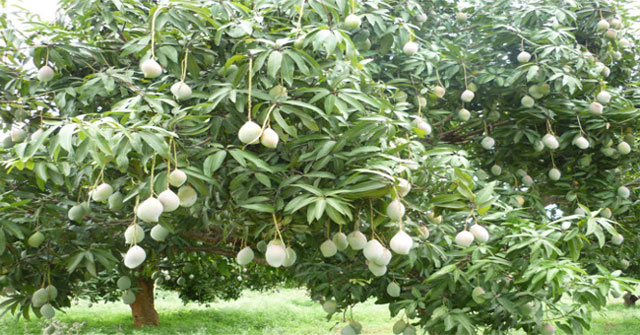 Vườn xoài
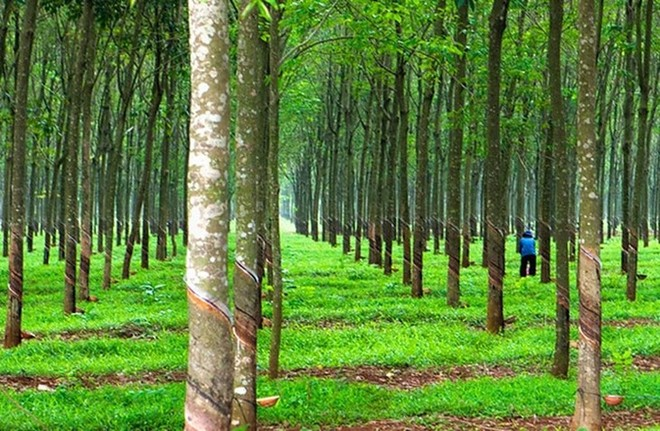 Vườn cao su
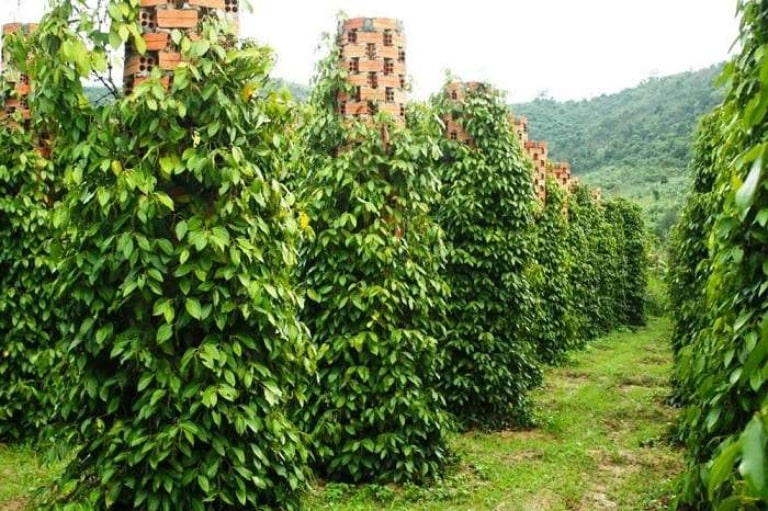 Vườn hồ tiêu
Một số vật nuôi chính ở vùng Nam Bộ.
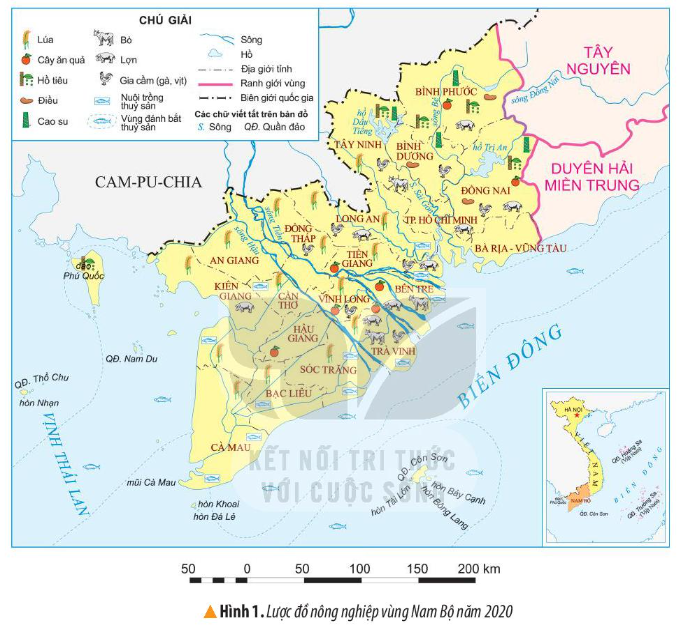 Lợn
Gà
Vịt
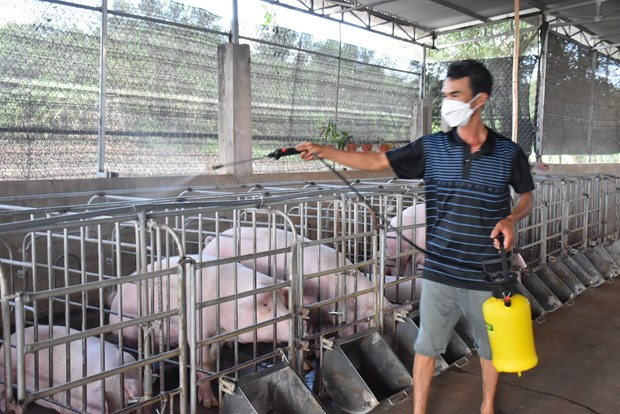 Trang trại lợn
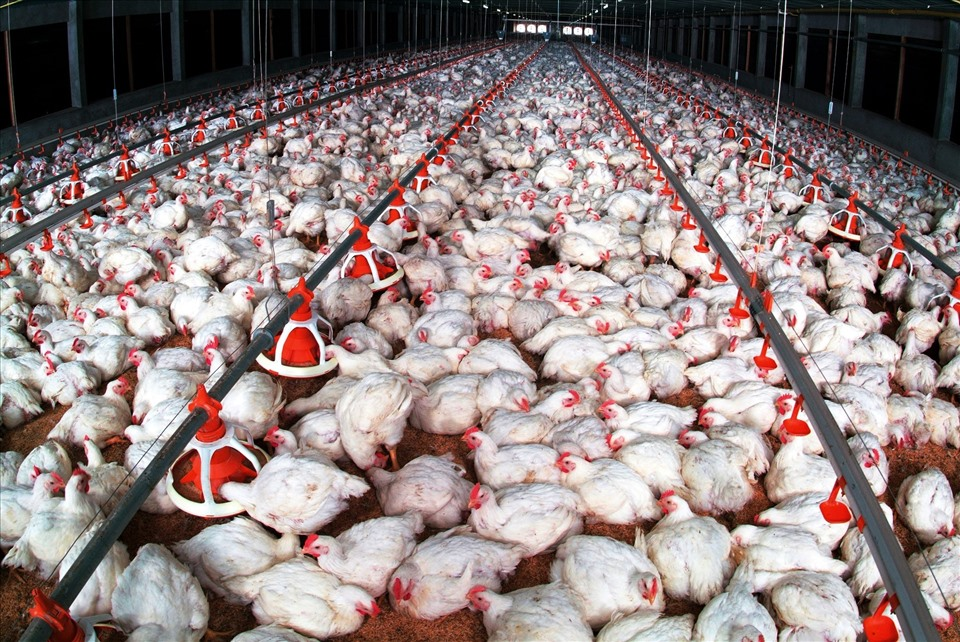 Trang trại gà
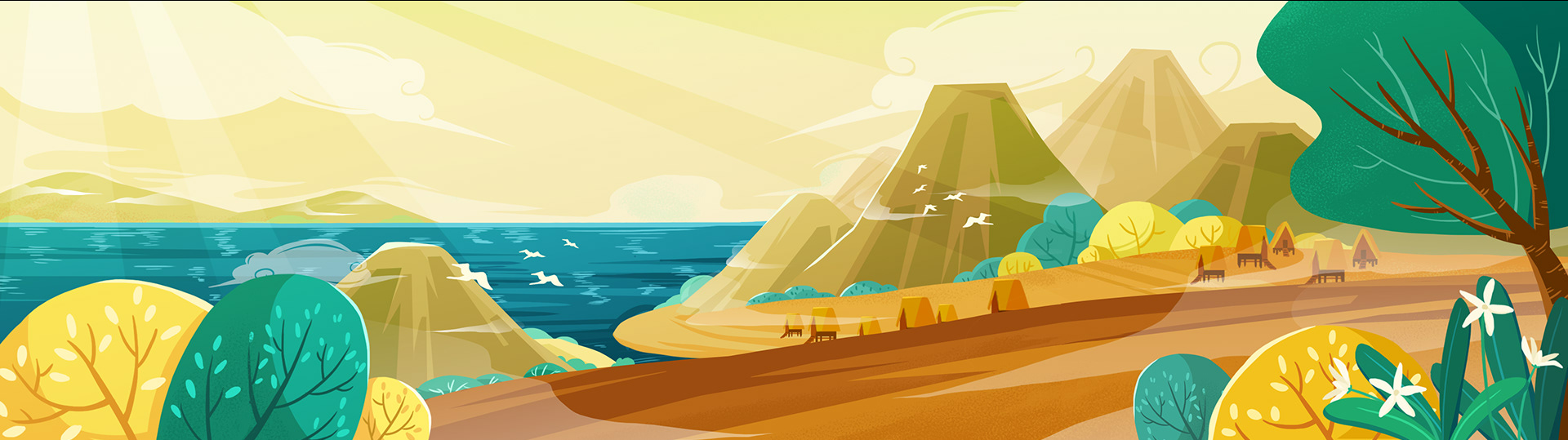 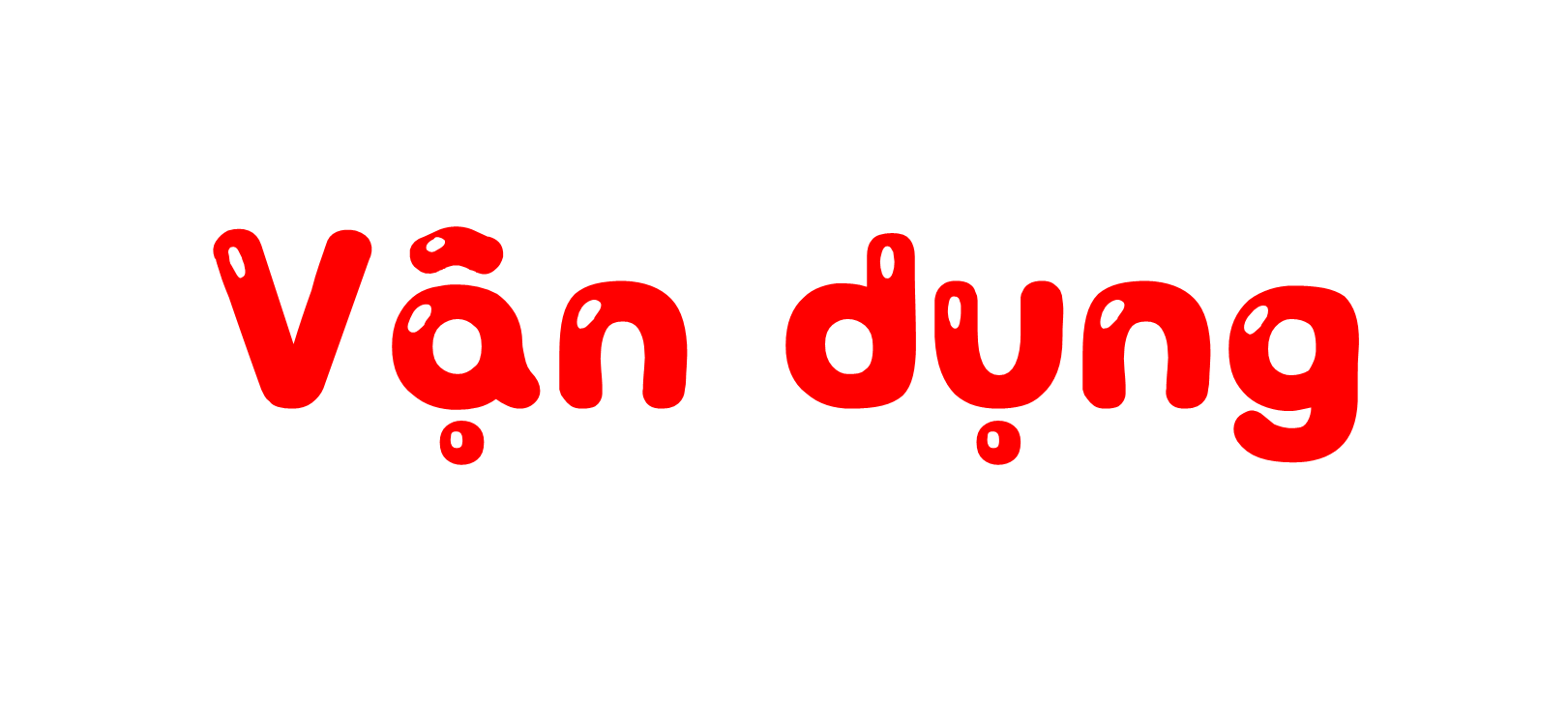 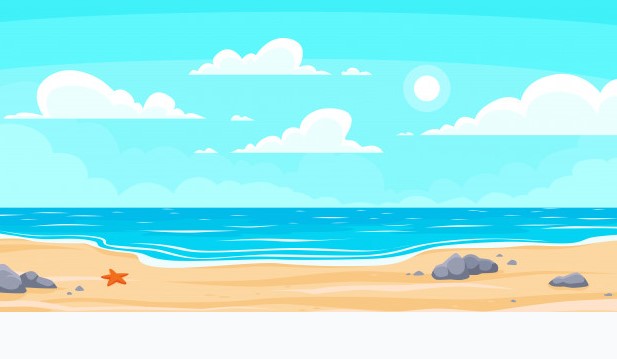 Sưu tầm Nam Bộ và hình ảnh về một dân tộc hoặc một hoạt động sản xuất ở vùng chia sẻ với các bạn.
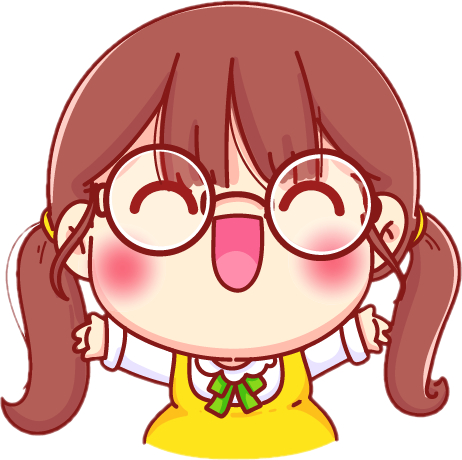 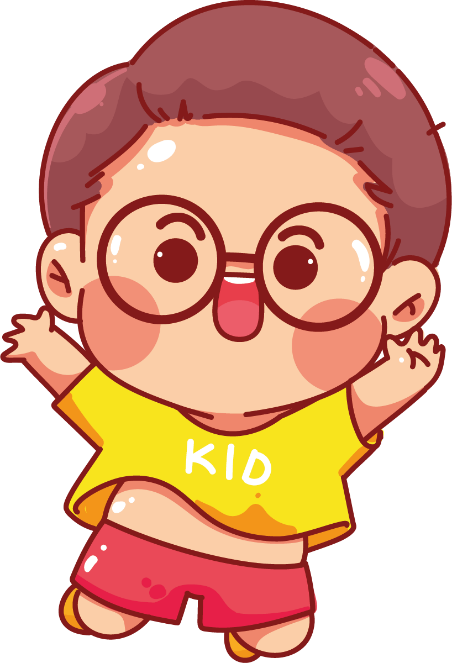 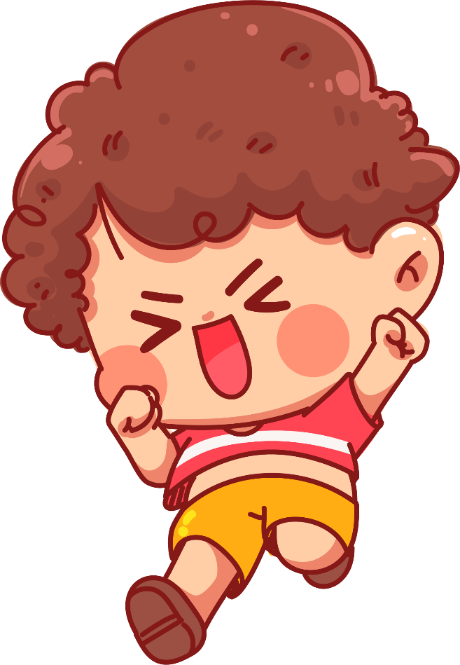 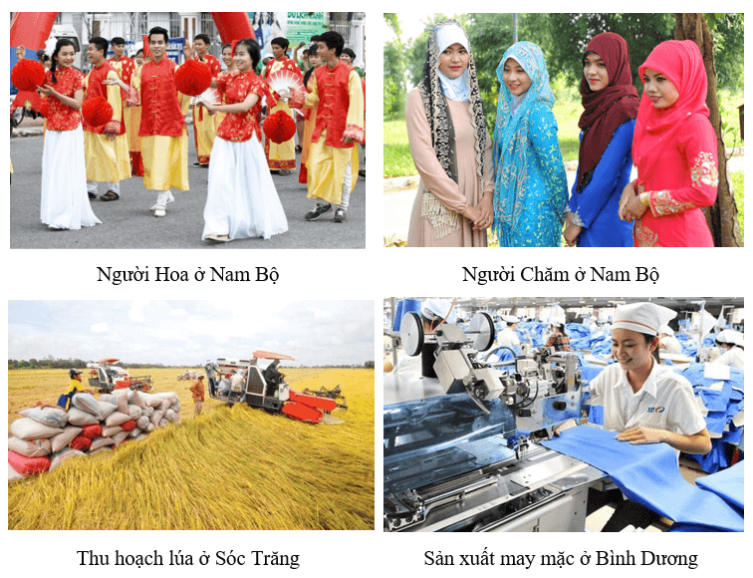 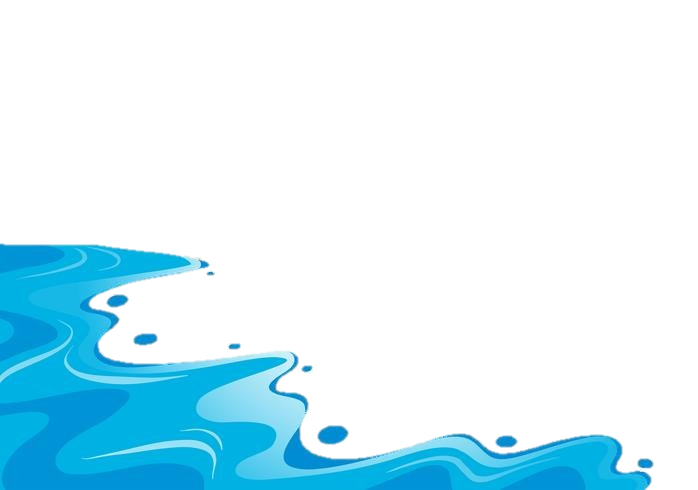 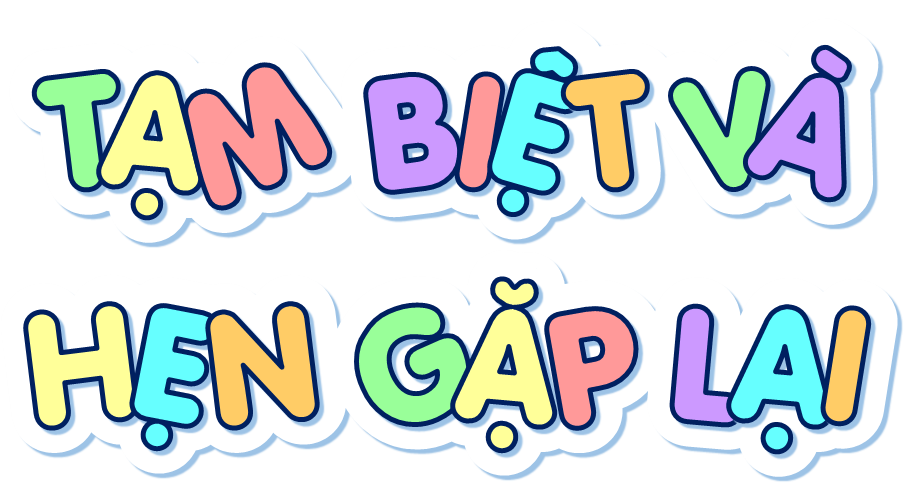